Biotics 5 Prototype testingspatial methodologyWednesday august 8, 20122:30 – 4:00 PM EST
Agenda
Updates
What’s new in the spatial model
Spatial workflow
Demonstration of spatial methodology
Discussion and next steps
[Speaker Notes: Biotics 4
	Living with Aging system
		Compatibility issues in new environments (Windows, Oracle)
	Other common problems (DM comments)
	Phasing out Biotics 4 – Support will continue through FY13 and be phased out in FY14 (discuss with Lori)
  Four stages;
Market introduction / General Availability (2003- 2004)
Growth/Extended  (2004 – 2010)
Maturity (2010 – 2013)
No new versions or patches
Standard support provided (helpdesk and email)
Continued expansion of online information and Knowledgebase
With release of Biotics 5 in 2013 we will enter the last 12 month of this stage
Limited support provided (helpdesk and email)
New environments not certified
Few updates to online information (i.e., Knowledgebase)
Saturation and decline/Retired (2014) – final phase of Biotics 4
Standard helpdesk and email support ends
Access to very limited support through Biotics 4 online help archives]
Updates
Spatial methodology implemented in current release
Location Use Class omitted
Separation Distance hard-coded
Release Notes and Test Plan available in Help Documentation
[Speaker Notes: Biotics 4
	Living with Aging system
		Compatibility issues in new environments (Windows, Oracle)
	Other common problems (DM comments)
	Phasing out Biotics 4 – Support will continue through FY13 and be phased out in FY14 (discuss with Lori)
  Four stages;
Market introduction / General Availability (2003- 2004)
Growth/Extended  (2004 – 2010)
Maturity (2010 – 2013)
No new versions or patches
Standard support provided (helpdesk and email)
Continued expansion of online information and Knowledgebase
With release of Biotics 5 in 2013 we will enter the last 12 month of this stage
Limited support provided (helpdesk and email)
New environments not certified
Few updates to online information (i.e., Knowledgebase)
Saturation and decline/Retired (2014) – final phase of Biotics 4
Standard helpdesk and email support ends
Access to very limited support through Biotics 4 online help archives]
What’s New in the Spatial Model
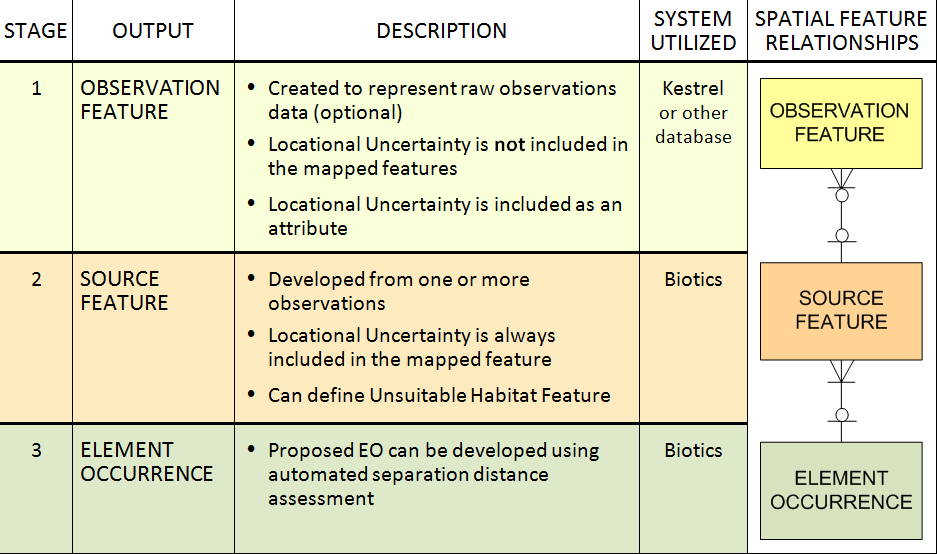 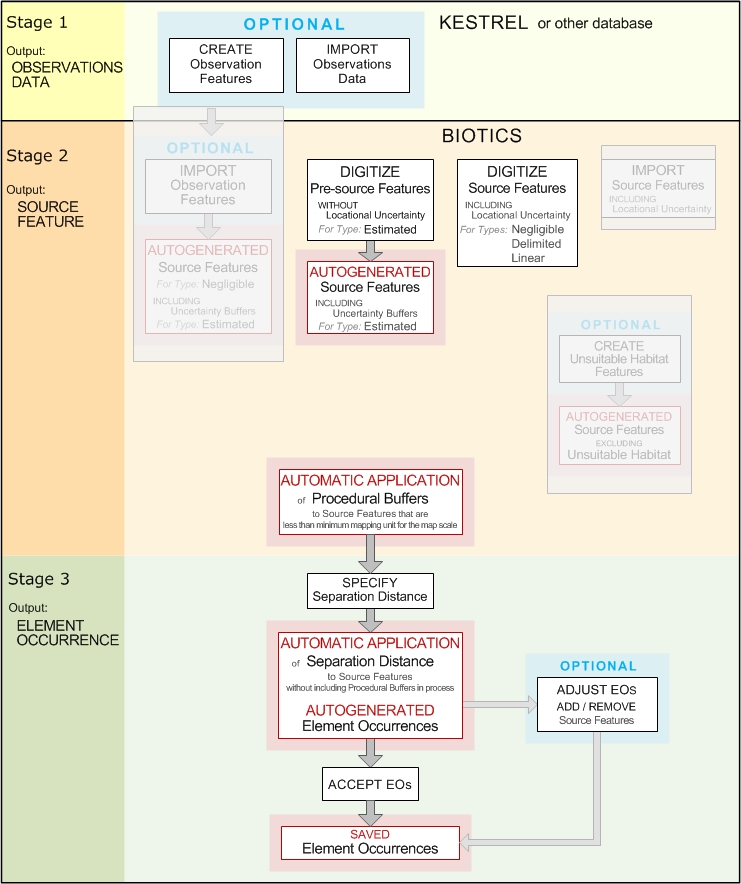 Spatial Workflow
Demo
Go Forth & Test
Provide Feedback in Contact Support: 
Workflow effectiveness
Functionality change requests
Other useful scenarios not included in test plan
Observed defects
What’s Next
Next Meeting: 
Conversion process
Tuesday, Aug. 14th
2:30 – 4:00 PM Eastern
Future releases: 1st week of each month
Discussion
How are you involving others in your program?
Any other thoughts…
Q & A